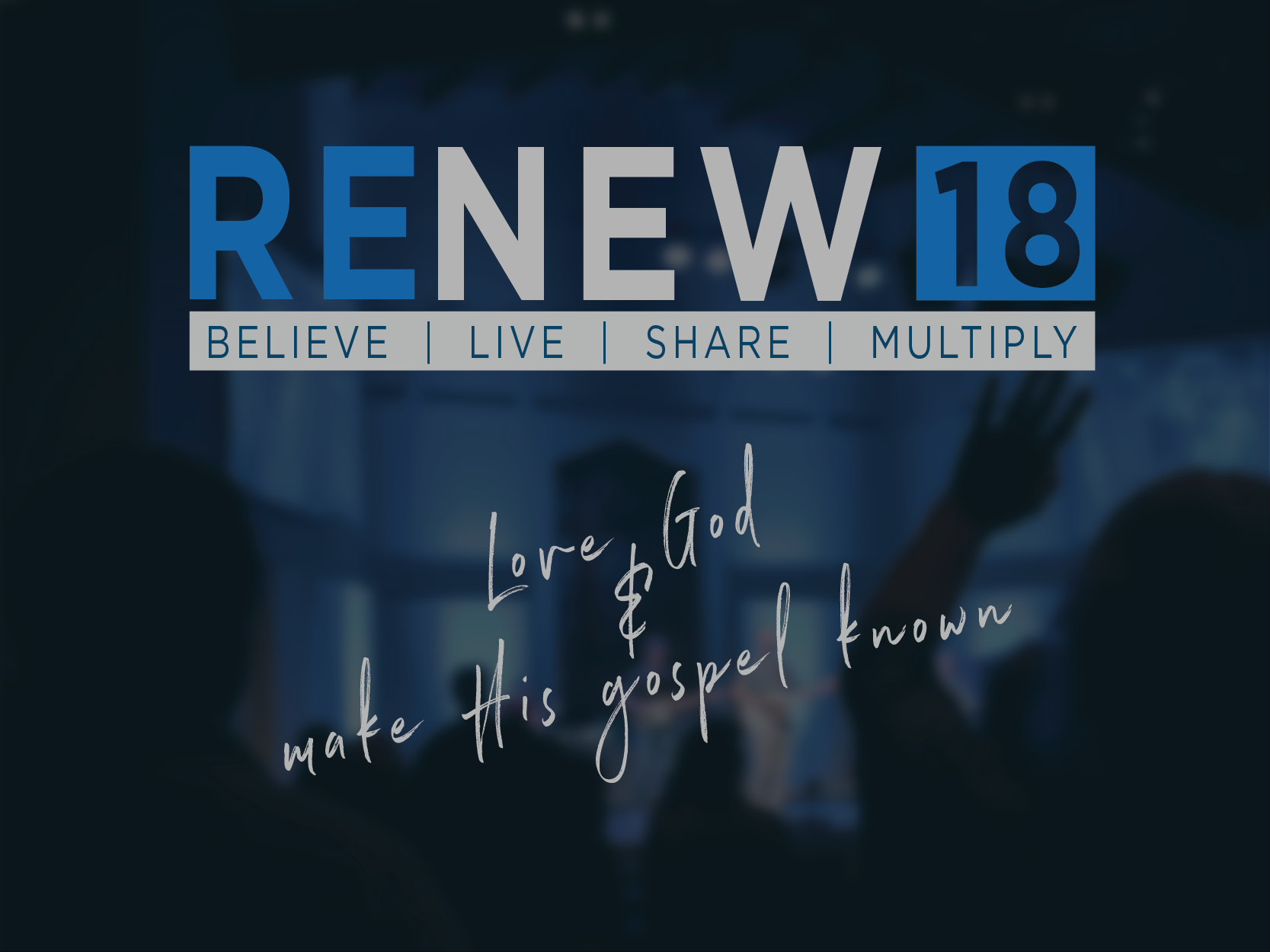 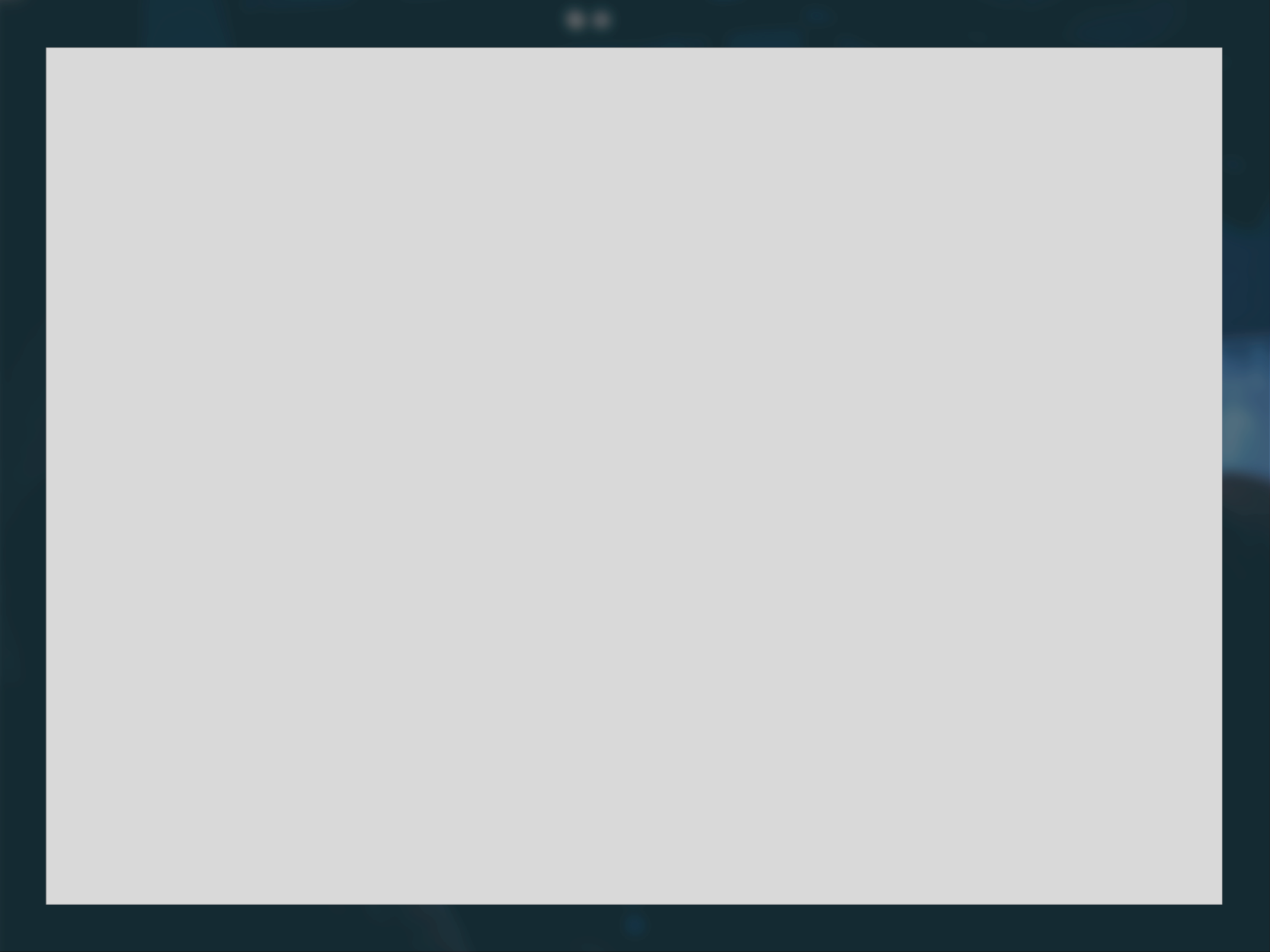 Our Mission
It is the mission of Open Door Church
To love God and make his gospel known.
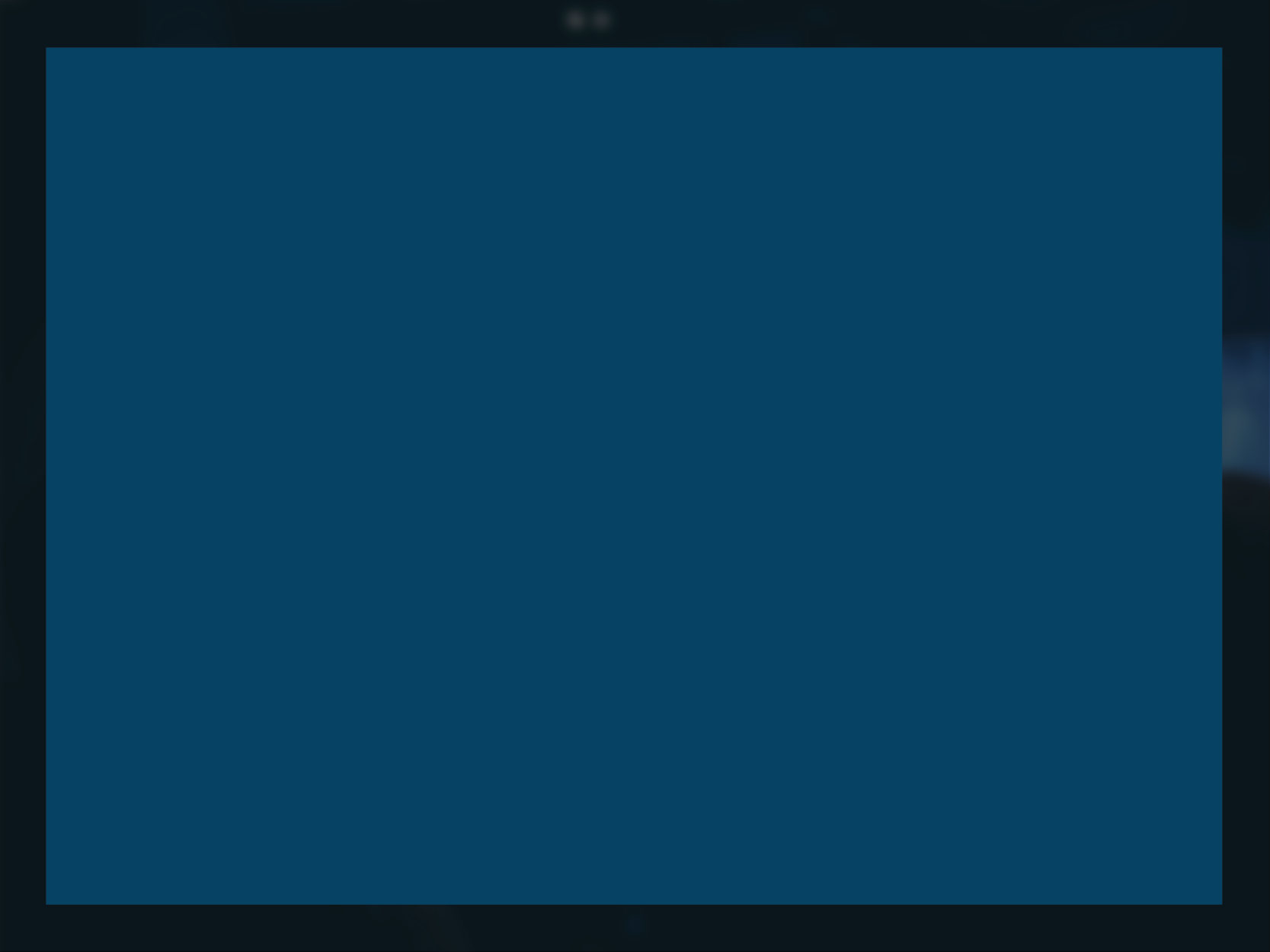 Love God and Make His Gospel Known
4 “Hear, O Israel! The LORD is our God,
    the LORD is one!
5 You shall love the LORD your God with
    all your heart and with all your soul and 
    with all your might.
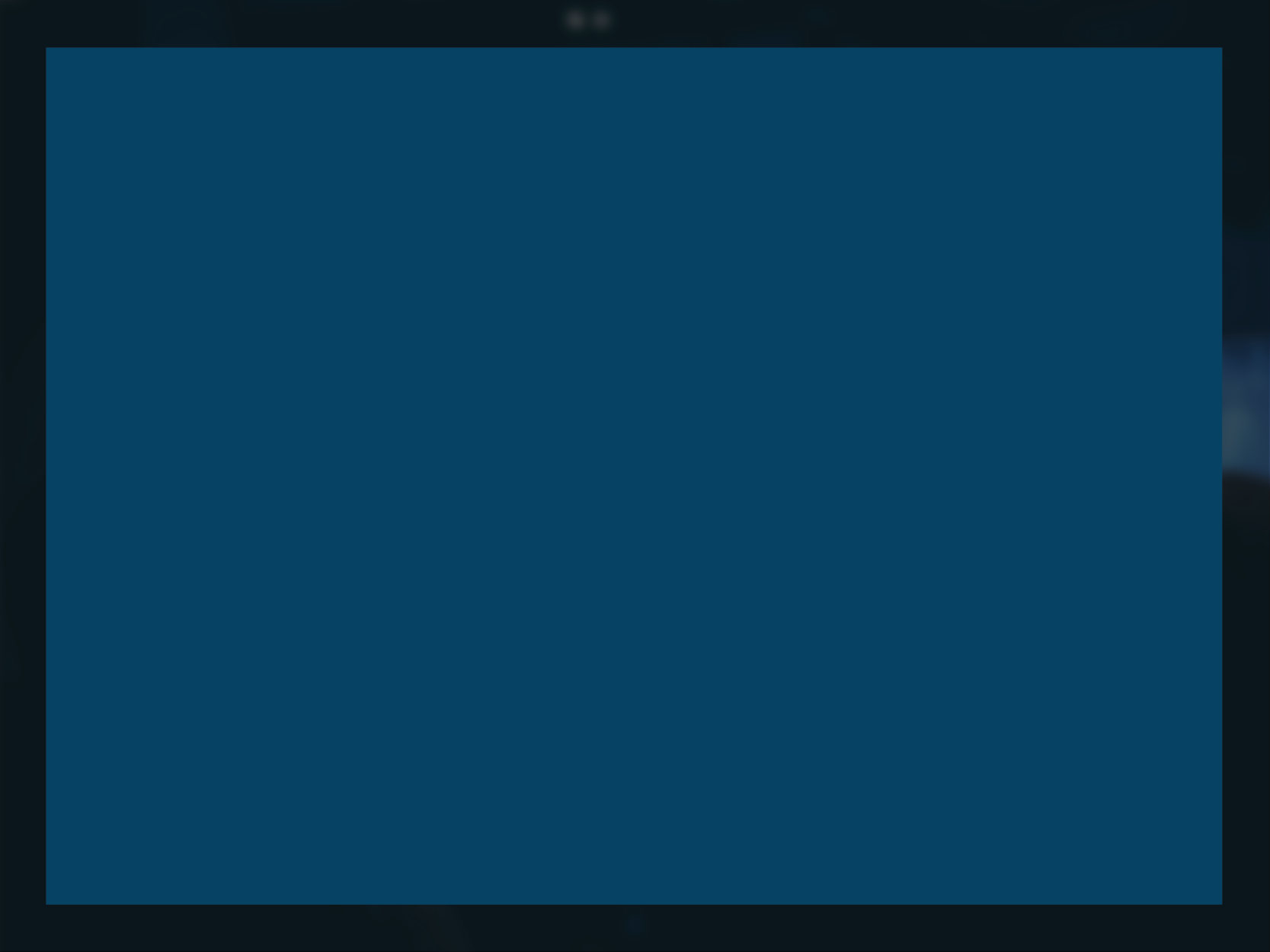 Love God and Make His Gospel Known
6 These words, which I am commanding
   you today, shall be on your heart.
7 You shall teach them diligently to your
   sons and shall talk of them when you sit
   in your house and when you walk by the
   way and when you lie down and when
   you rise up.
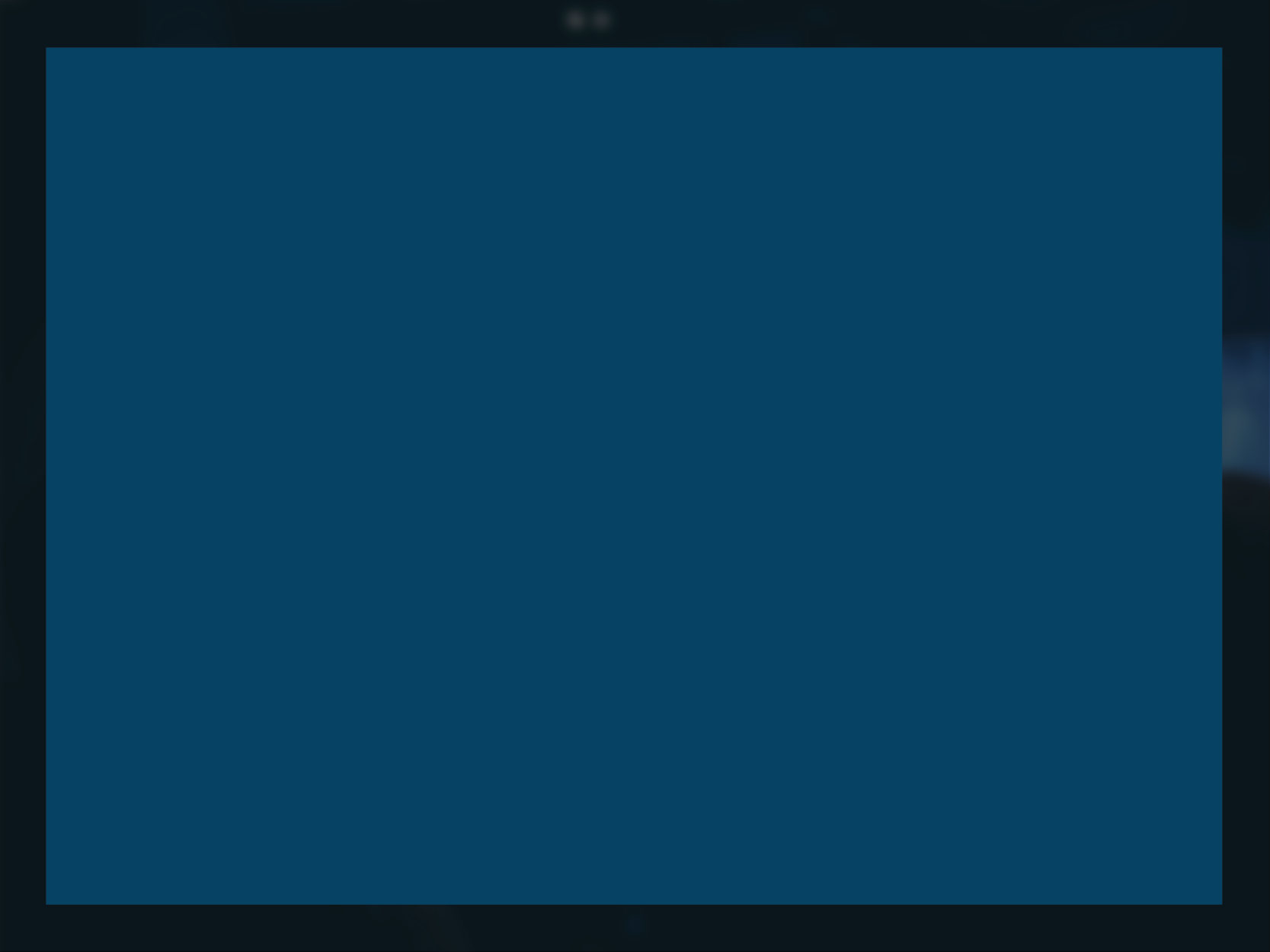 Love God and Make His Gospel Known
8 You shall bind them as a sign on your
    hand and they shall be as frontals on
    your forehead.
9 You shall write them on the doorposts 
   of your house and on your gates.
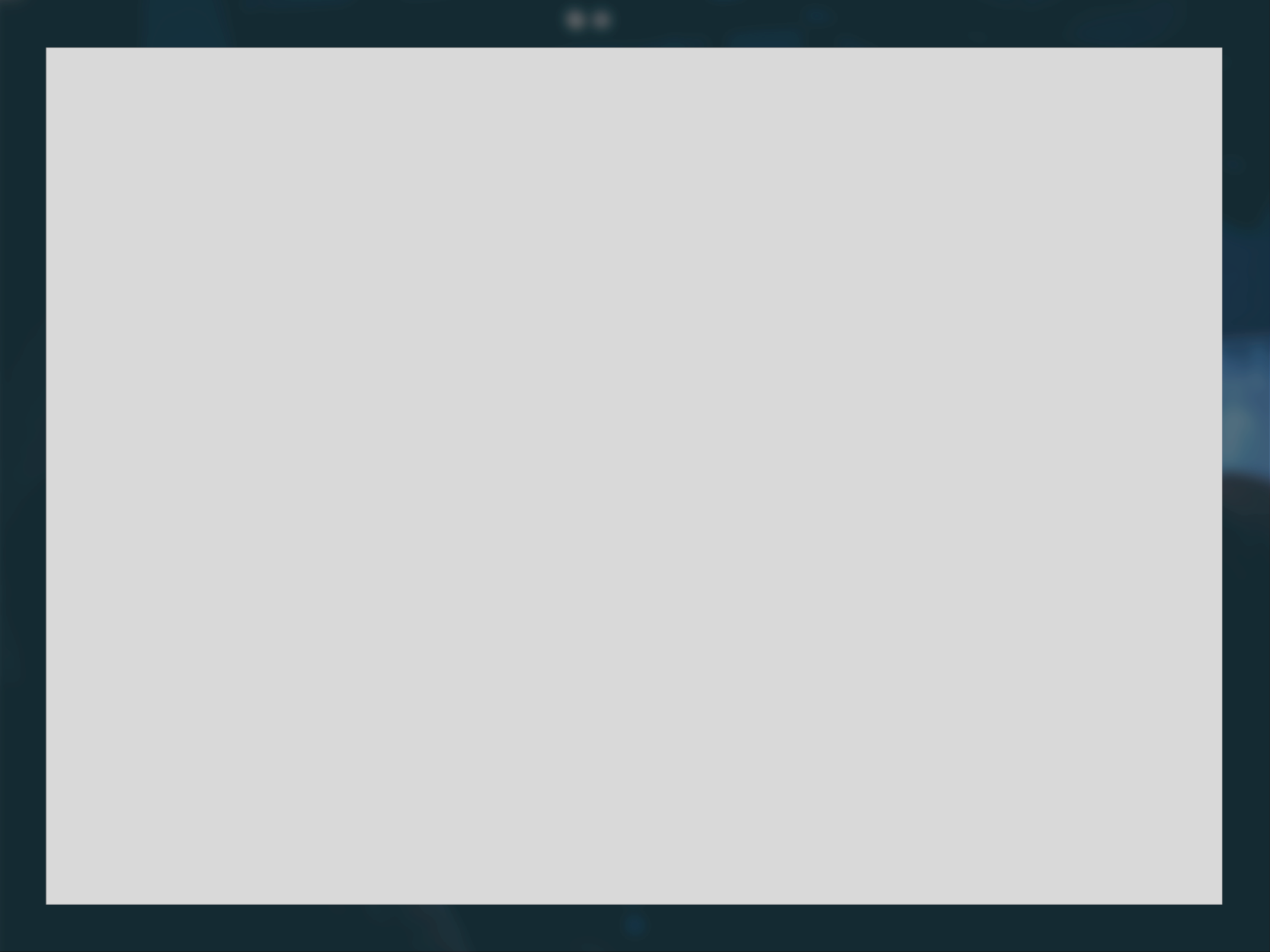 Matthew 22:36–40
Teacher, which is the great commandment in the Law?” And Jesus said to him, 
“You shall love the Lord your God with all your heart, and with all your soul, and with all your mind.
This is the great and foremost commandment. 
The second is like it, You shall love your neighbor as yourself. 
On these two commandments depend the whole Law and the Prophets.”
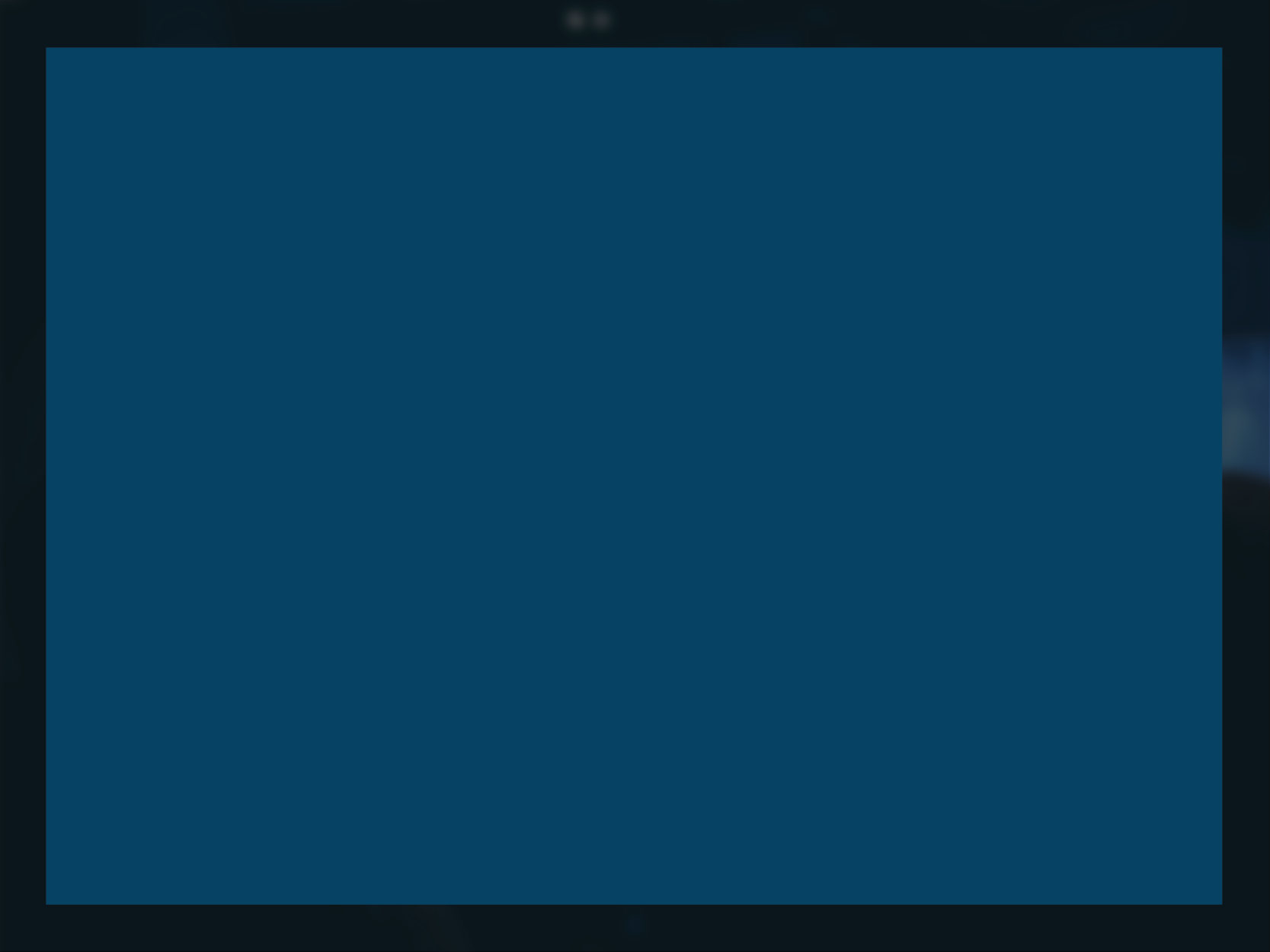 Love God and Make His Gospel Known
Acts 1
8 “but you will receive power when the
    Holy Spirit has come upon you; and 
    you shall be My witnesses both in
    Jerusalem, and in all Judea and
    Samaria, and even to the remotest 
    part of the earth.”
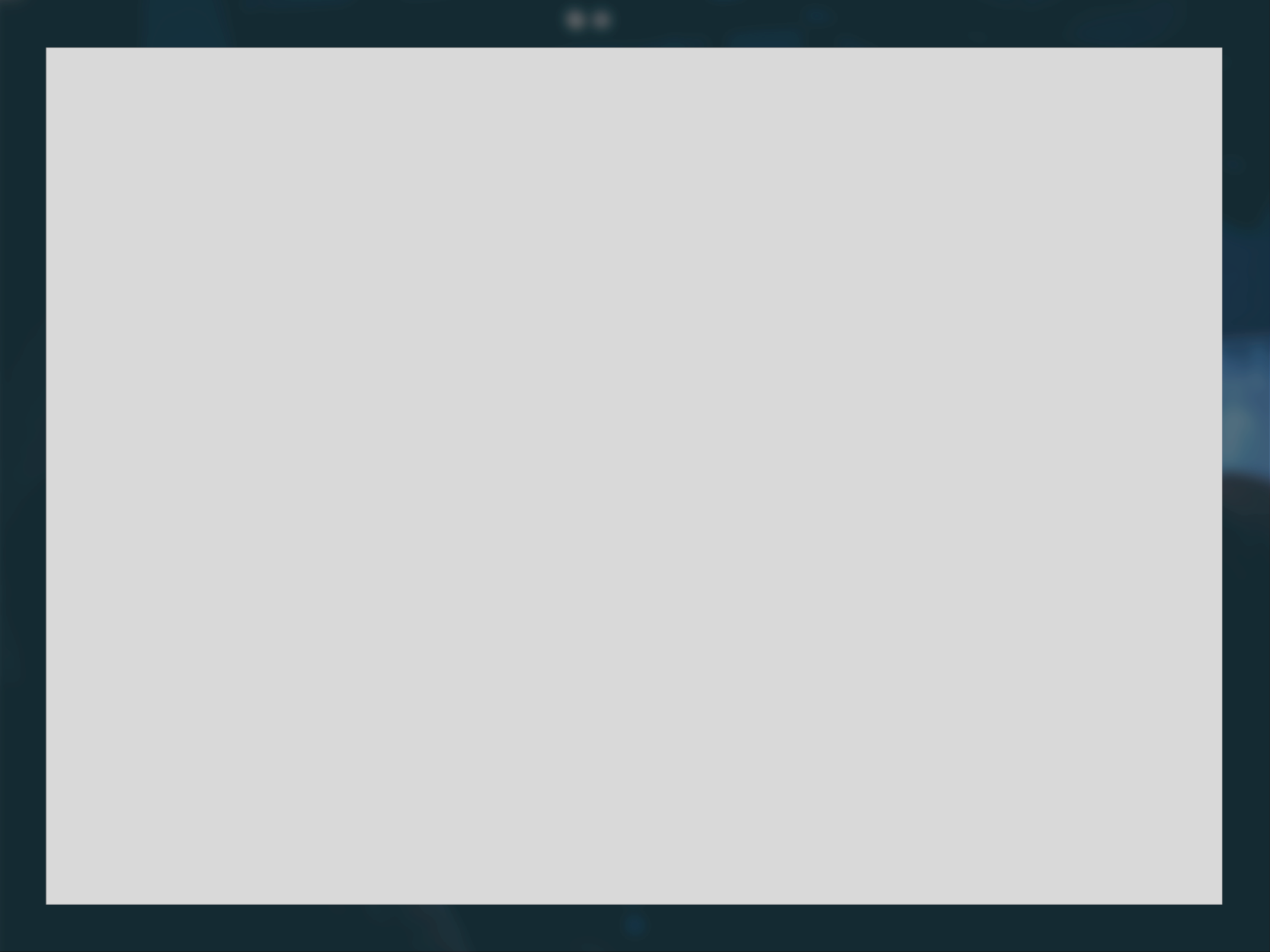 Our Mission
It is the mission of Open Door Church
To love God and make his gospel known.